SOLITARY CONFINEMENT
An Introduction to Solitary Confinement in U.S. Prisons and Jails

- Divyangi Singh
An American Invention
A Brief History of Solitary Confinement
In re Medley: The United States Supreme Court Denounces Solitary Confinement (1890)
Surveying the use of long-term solitary, the Court found that “a considerable number of the prisoners fell, after even a short confinement, into a semi-fatuous condition, from which it was next to impossible to arouse them, and others became violently insane; others still, committed suicide; while those who stood the ordeal better were not generally reformed, and in most cases did not recover sufficient mental activity to be of any subsequent service to the community.”
The “War on Crime” and the Culture of Punishment Spurs the Growth of Solitary
Dr. Terry Kueper’s : how to create madness in Prisons 
(part 1 and 2)
Dr. Terry Kupers: How to Create Madness in Prisons
Part 1
Part 2
“Begin by over-crowding the prisons with unprecedented numbers of drug-users and petty offenders, and make sentences longer across the board.
“Dismantle many of the rehabilitation and education programs so prisoners are relatively idle.
“Add to the mix a large number of prisoners suffering from serious mental illness.
“Obstruct and restrict visiting, thus cutting prisoners off even more from the outside world.
“Respond to the enlarging violence and psychosis by segregating a growing proportion of prisoners in isolative settings such as supermaximum security units”....
“Ignore the many traumas in the pre-incarceration histories of prisoners as well as traumas such as prison rape that take place inside the prisons.
“Discount many cases of mental disorder as ‘malingering.’
“Label out-of-control prisoners ‘psychopaths.’
“Deny the ‘malingerers’ and ‘psychopaths’ mental health treatment and leave them warehoused in cells within supermaximum security units.
“Watch the recidivism rate rise and proclaim the rise a reflection of a new breed of incorrigible criminals and ‘superpredators.’”
A Nation in Lockdown
Solitary Confinement in the United States Today
Solitary by the Numbers
2005 census by the Bureau of Justice Statistics: 81,622 individuals held in “restricted housing” in the nation’s prisons.

2005 study: 25,000 of these segregated prisoners held in supermax prisons around the country.
 
Figures do not include local jails, immigrant detention centers,  juvenile facilities or military facilities. 

True total is likely to be over 100,000.
The World in a Cell
Most cells measure less than 8 x 10 feet—the size of a parking space.
Work, education, and rehabilitative programming are banned. 
TVs, radios, and reading materials may or may not be permitted.
Lockdown   23/7
No Way Out
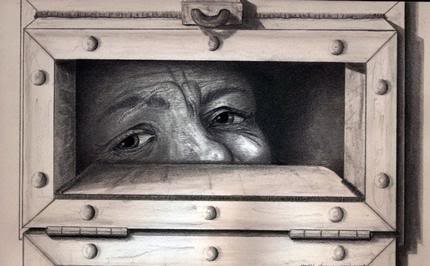 Prisoners spend 22 to 24 hours alone in cells.
 They exercise  alone in a walled or fenced enclosure resembling a dog run.
 Visits with family are forbidden or severely limited.
Drawing by Martin Vargas.
Documentary
Inside America's solitary confinement for kids
The Psychological Effects of Solitary Confinement
The Psychological Effects of Solitary Confinement
Research - solitary confinement alters neural and therefore psychological states. 

Prisoners in solitary develop psychopathologies at much higher rates than those in the general population.

Prisoners exhibited decreased EEG activity after just one week in solitary. 
Harvard medical research.
Children in Solitary
Thousands of kids under the age of 18 are held in solitary
Hundreds more are held in isolation in juvenile facilities.
Solitary at Guantánamo
Up to 80 percent of the detainees at Guantánamo Bay have been held in solitary confinement.

They are held  in “indefinite detention,” meaning there is no end in sight to their torture.
Against Solitary Confinement
International Agreements Limiting Solitary Confinement
UN Convention Against Torture and other Cruel, Inhuman or Degrading Treatment or Punishment (CAT)

UN Standard Minimum Rules for the Treatment of Prisoners (SMR)
UN Special Rapporteur on Torture Juan Mendez Condemns Solitary Confinement
Mendez reports to the UN Commission on Human Rights
In October 2011, he called  for a total ban on solitary for juveniles, mentally ill, pre-trial detainees. 
 Solitary should be limited to 15 days for everyone else, and used only for safety purposes.
Solitary Confinement should be banned – UN expert.
“Solitary confinement is a harsh measure which is contrary to rehabilitation, the aim of the penitentiary system,” he stressed in presenting his first interim report on the practice, calling it global in nature and subject to widespread abuse.
There is no universal definition for solitary confinement since the degree of social isolation varies with different practices, but Mr. Méndez defined it as any regime where an inmate is held in isolation from others, except guards, for at least 22 hours a day.